10. Complexity theory basics
Lecture slides for What Can Be Computed?
Key distinction: vast gulf between exponential, polynomial, and logarithmic functions
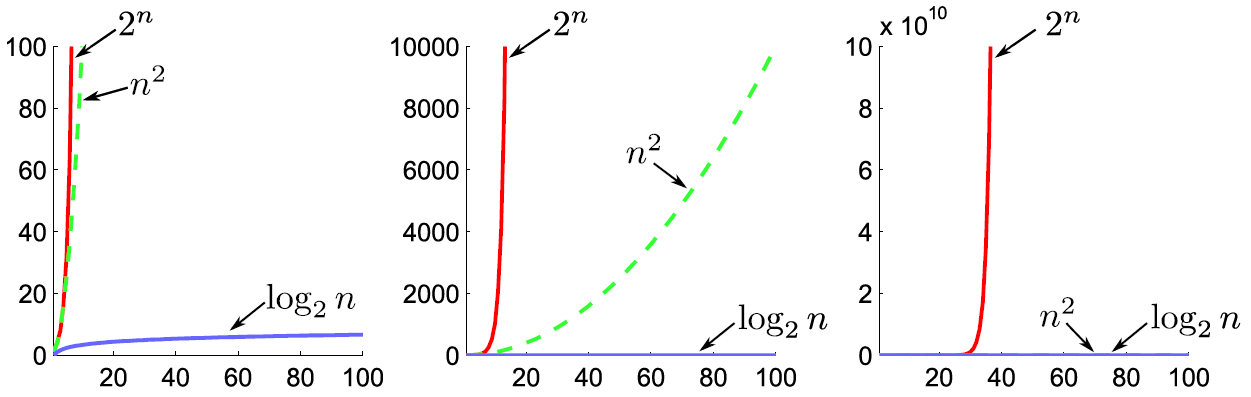 “Big-O notation” helps us formalize this distinction
The book explains a simple approach to big-O, via dominant terms
Examples
Ordered list of dominant terms
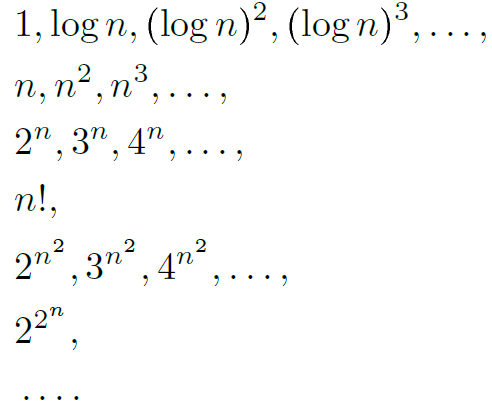 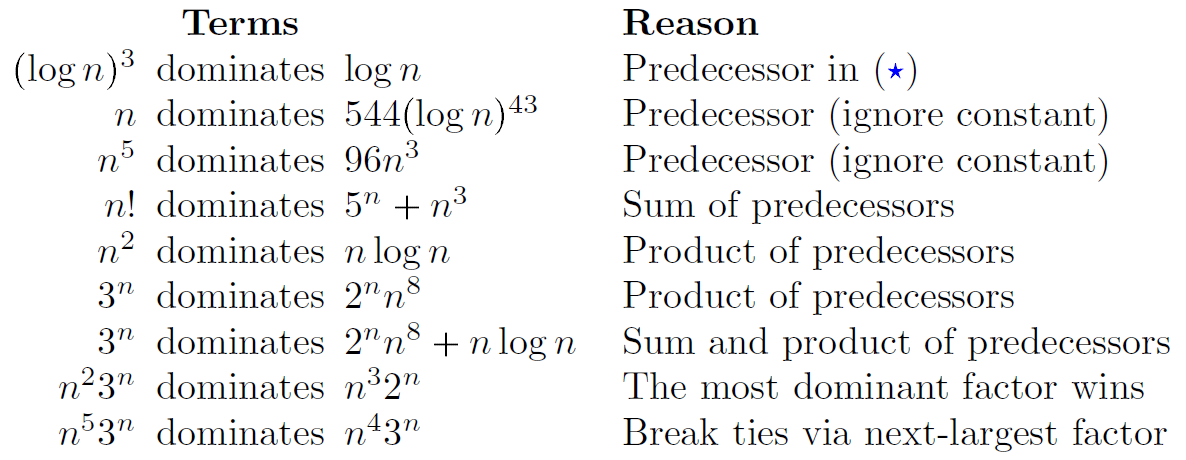 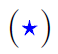 Examples of dominant terms
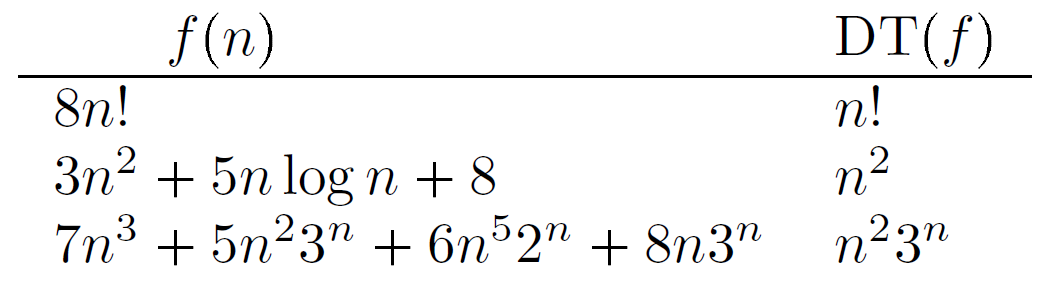 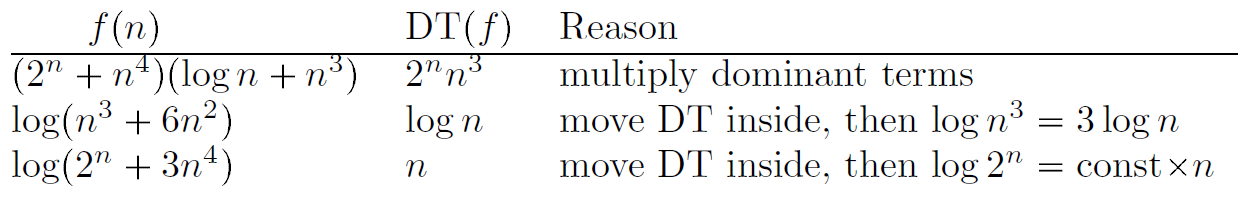 Examples of dominant terms
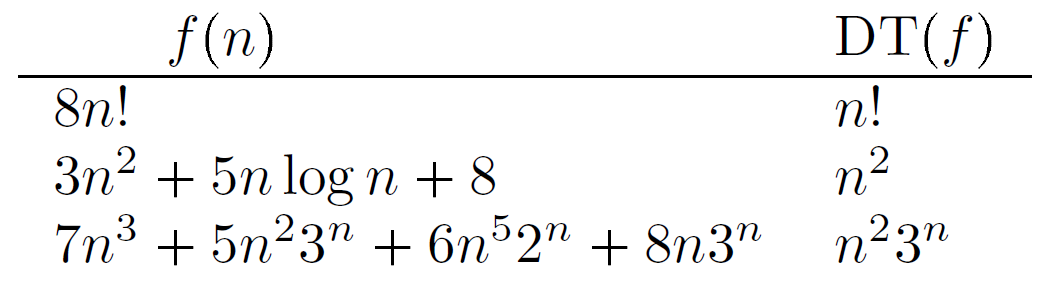 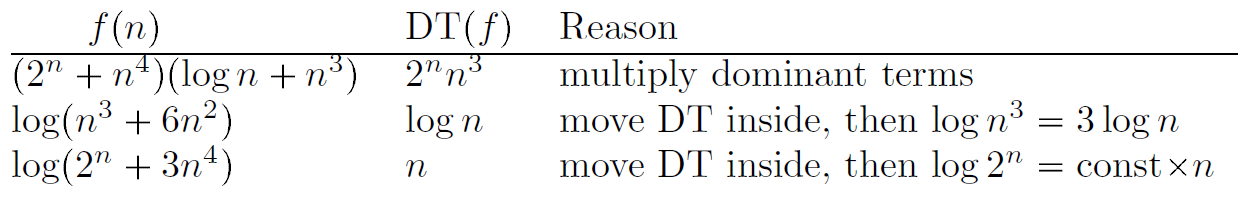 Practical definition of big-O notation
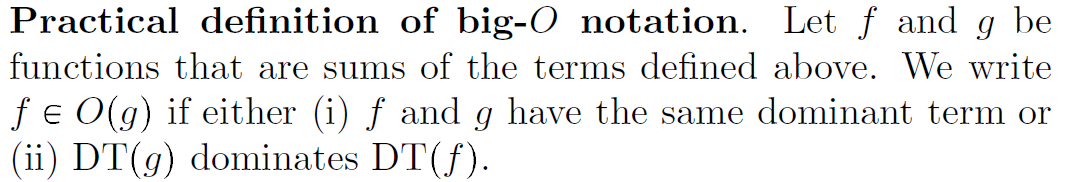 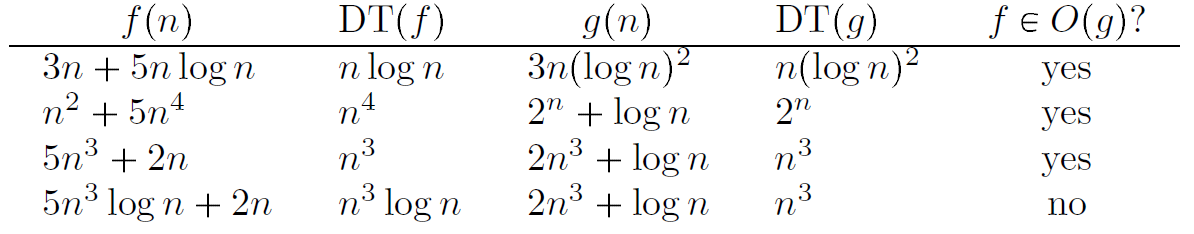 Practical definition of big-O notation
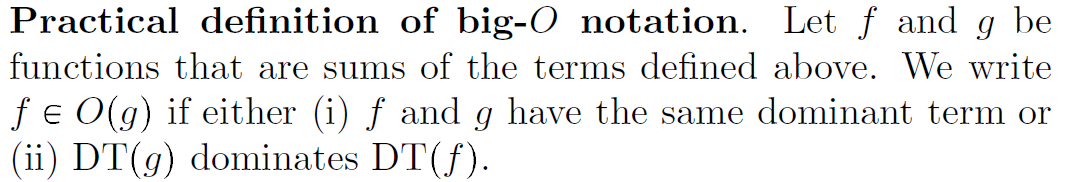 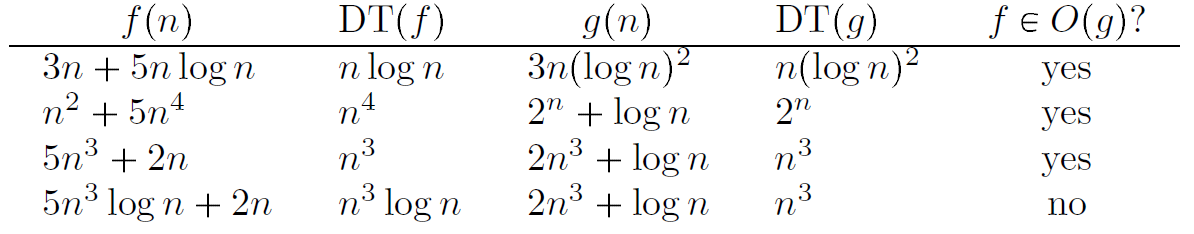 Formal definition of big-O notation
Two common big-O mistakes
Exact running time of a Turing machine
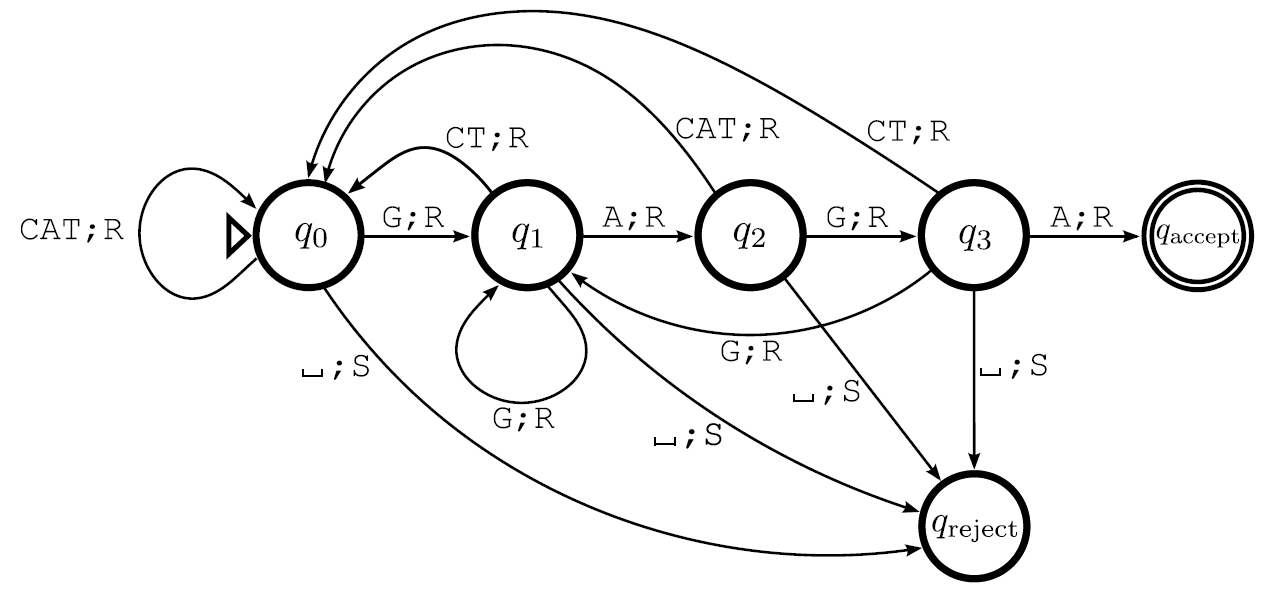 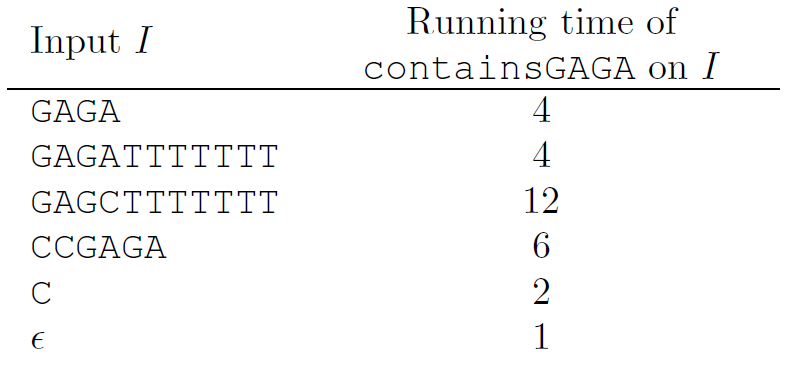 containsGAGA machine
Exact running time of a Turing machine
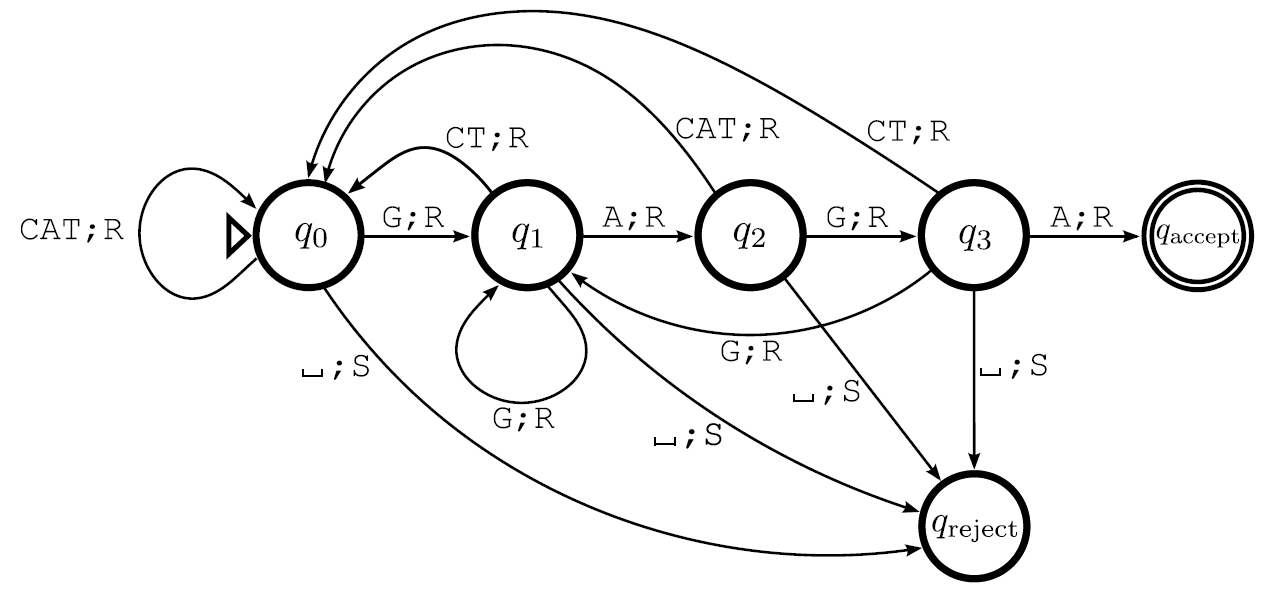 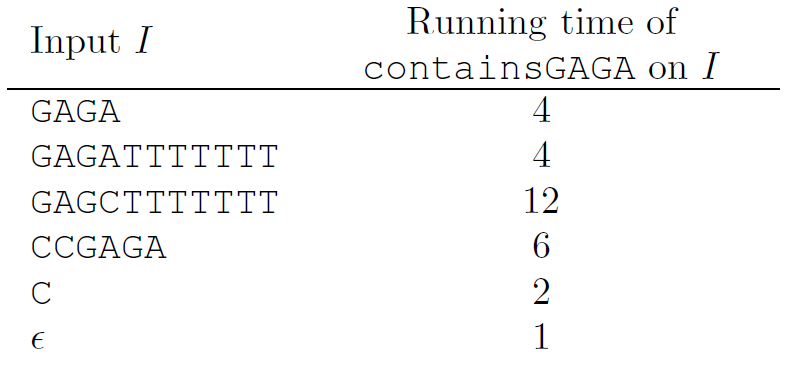 containsGAGA machine
Calculating exact running times is usually tedious and unnecessary
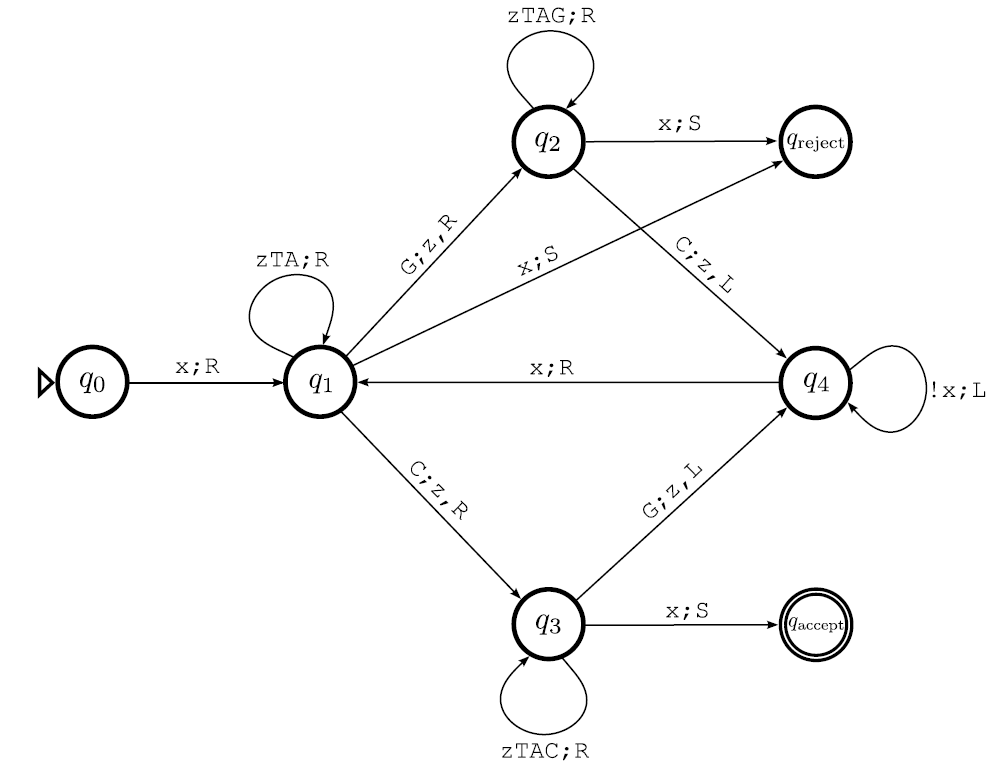 Instead, use asymptotic estimates.
Example: moreCsThanGs
Formal definition of running time, also known as time complexity or complexity
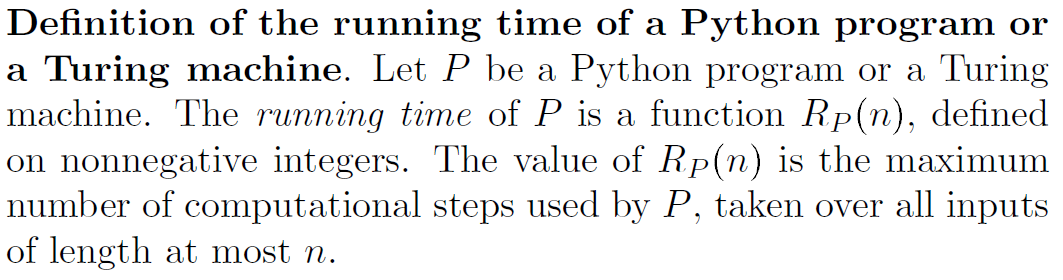 maximum over given length, i.e. worst case
“computational step” is a single CPU instruction for Python programs, or a single transition for Turing machines
Calculating time complexity of Python programs uses known cost of built-in operations
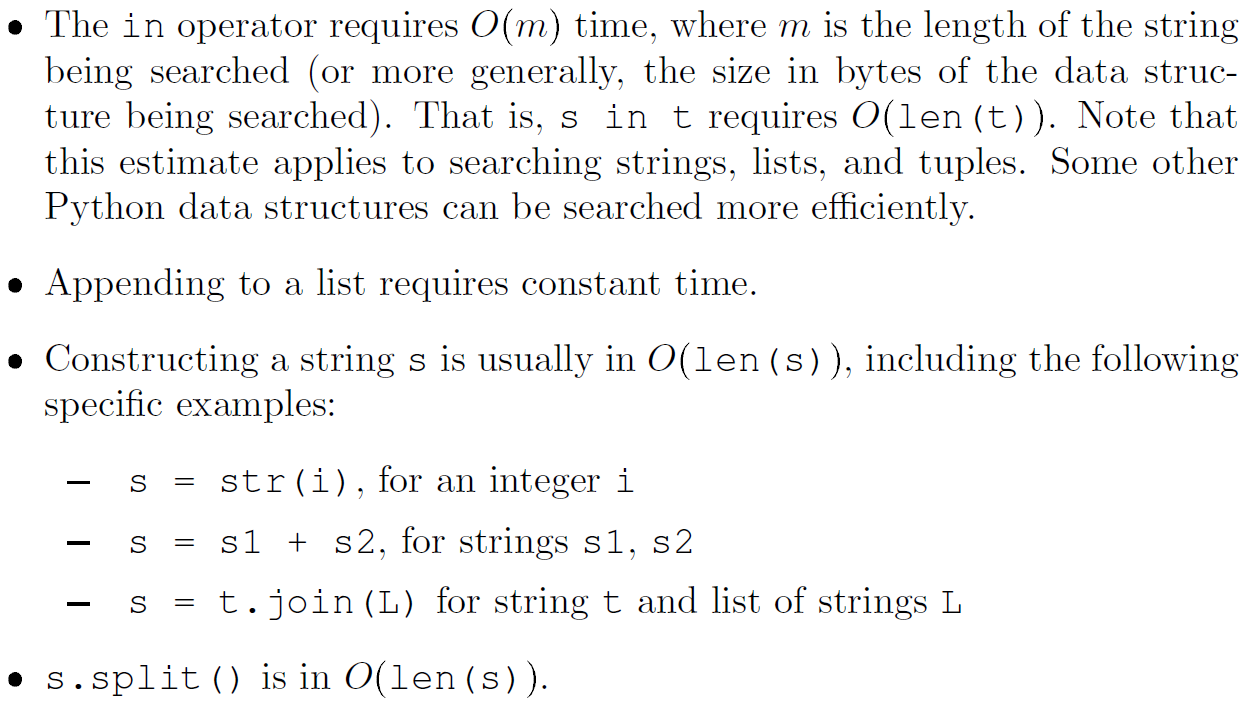 Exercise: calculate asymptotic running time of this Python program
Trick question: time complexity of this apparently-simple program?
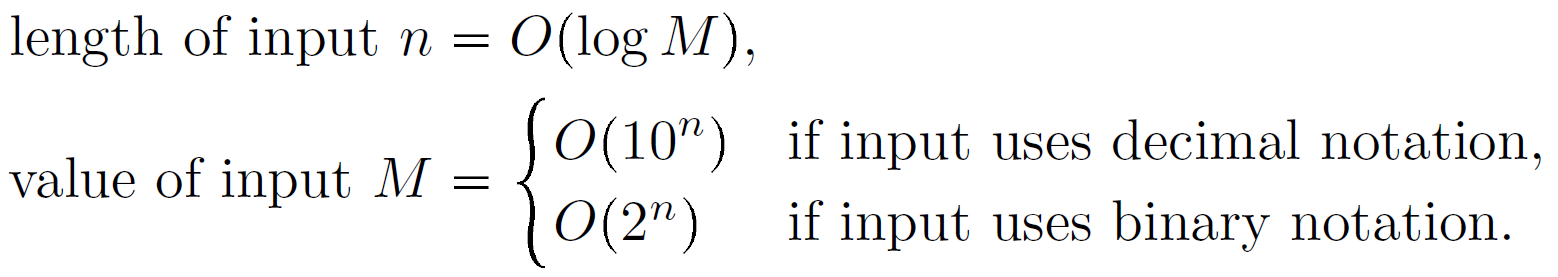 Specific examples:
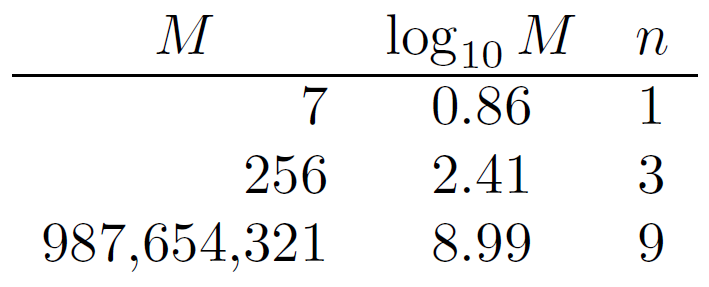 Arithmetic operations are not constant time
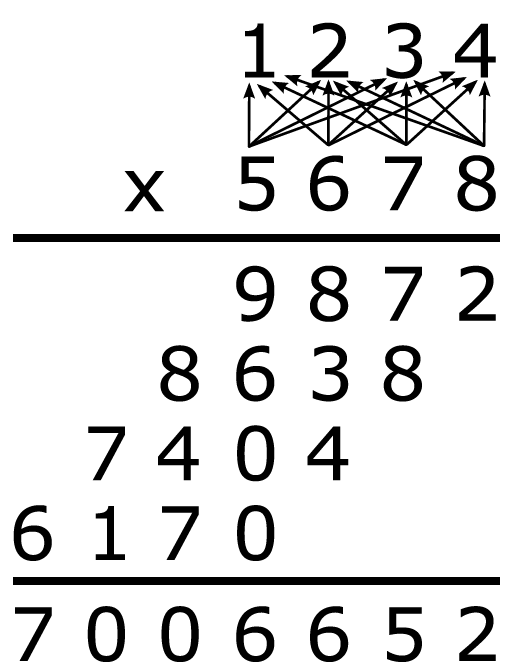 What is the time complexity of this naïve factoring algorithm?
Classical computational models can simulate each other with only polynomial costs
Use Python programs as our standard model from now on. Equivalent to random-access TM and real computer, up to constant factor.
A complexity class is a collection of computational problems that share some property related to complexity.
Const, Lin, Quad consist of problems that can be solved in constant, linear, or quadratic time respectively
These complexity classes are rarely used in computational complexity theory, as they depend on the computational model. We are usually more concerned with broader properties such as whether or not a problem can be solved in polynomial time.
Poly consists of problems that can be solved in polynomial time
Expo consists of problems that can be solved in exponential time
PolyCheck consists of problems whose solutions can be verified in polynomial time
We study Poly, Expo, PolyCheck in much more detail later